Fig03_01
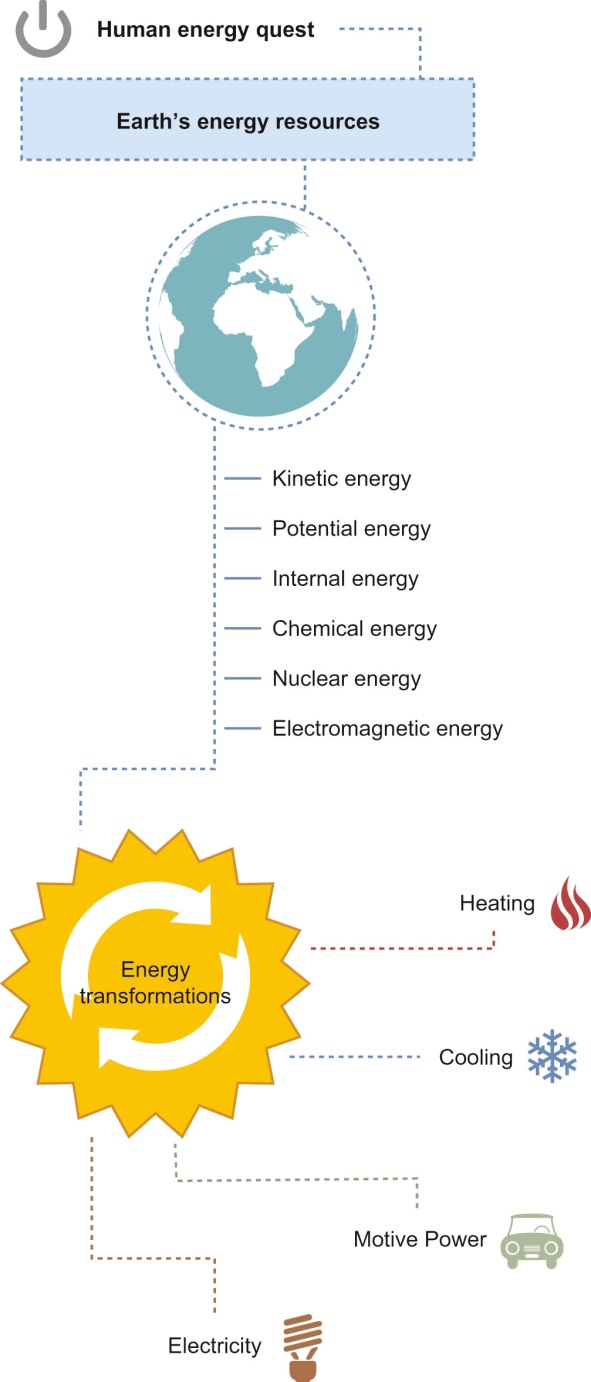 © Materials Research Society 2012
Fig03_02
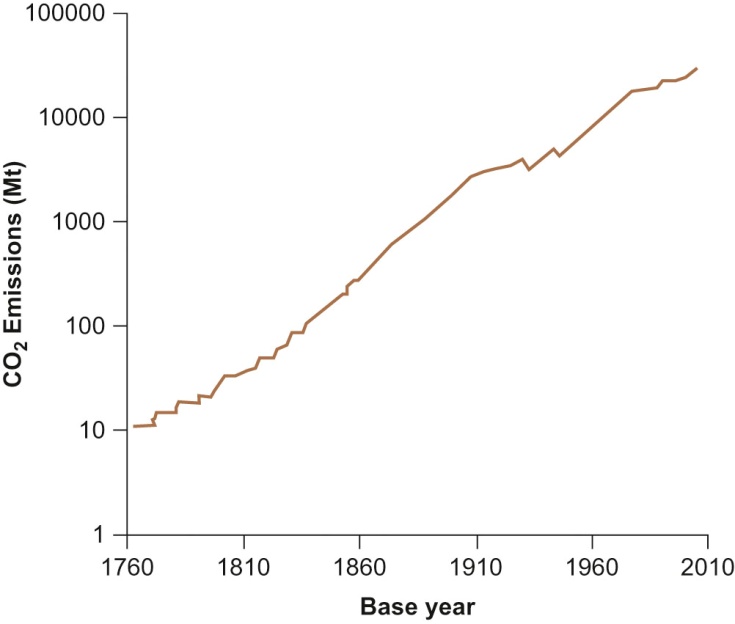 © Materials Research Society 2012
Fig03_03
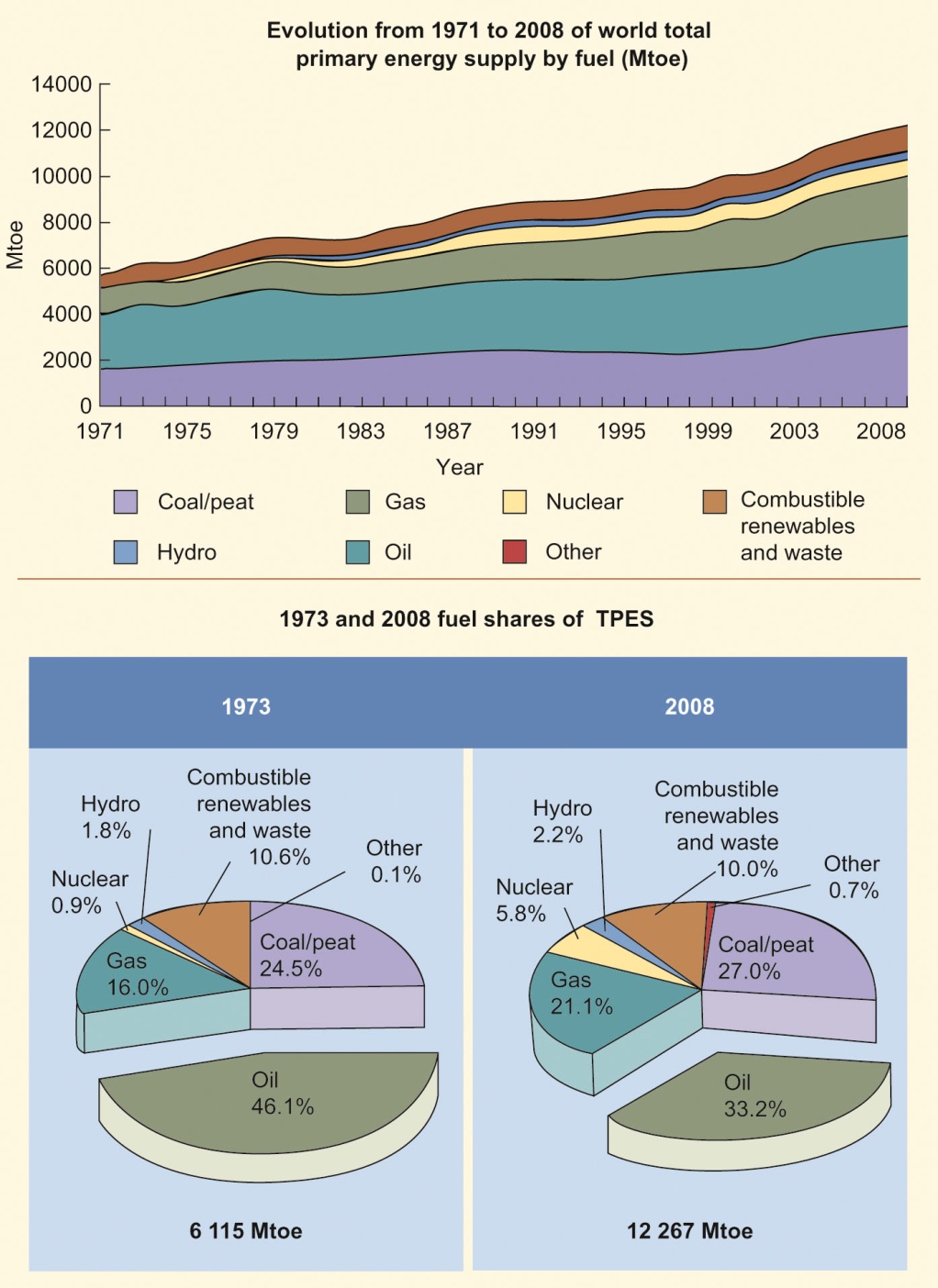 © OECD/IEA
Fig03_04
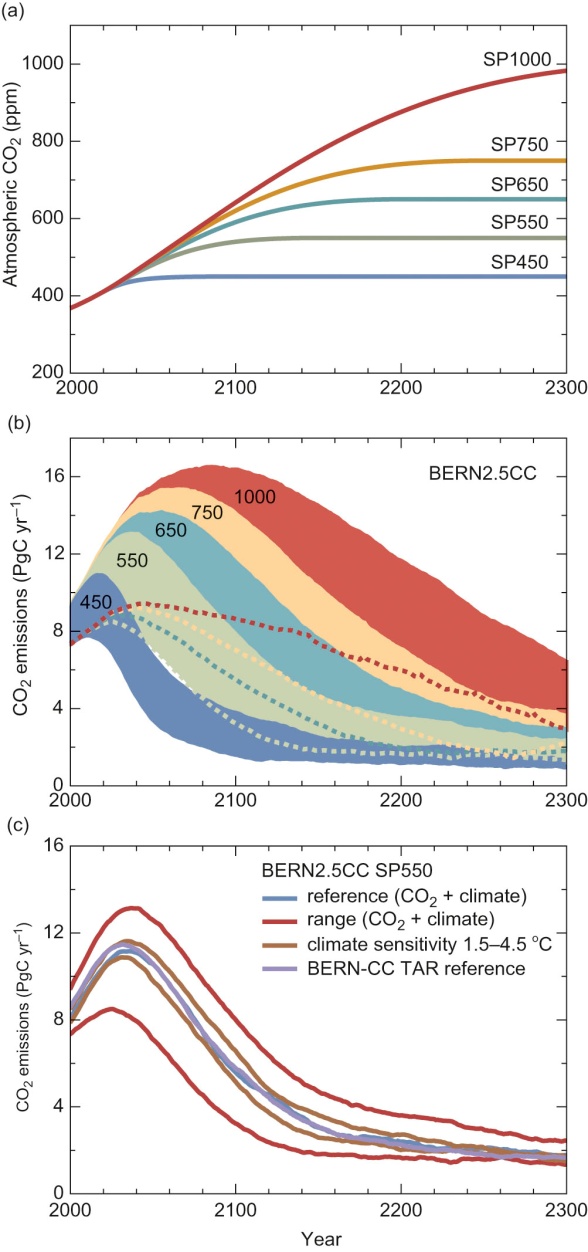 © Cambridge University Press
Fig03_05
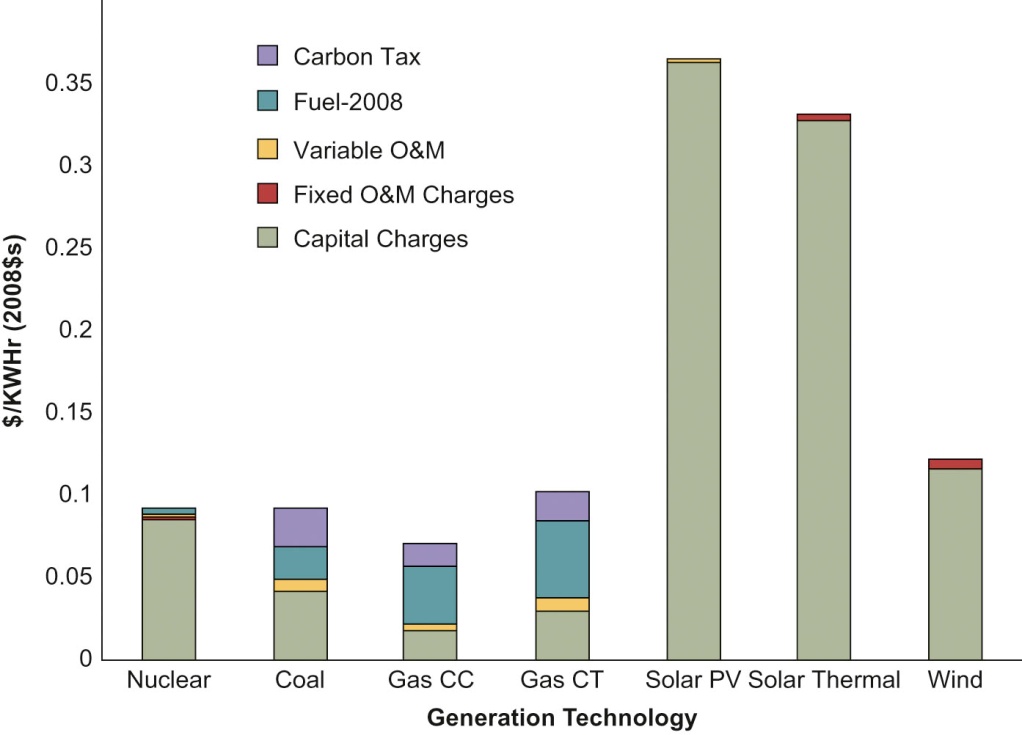 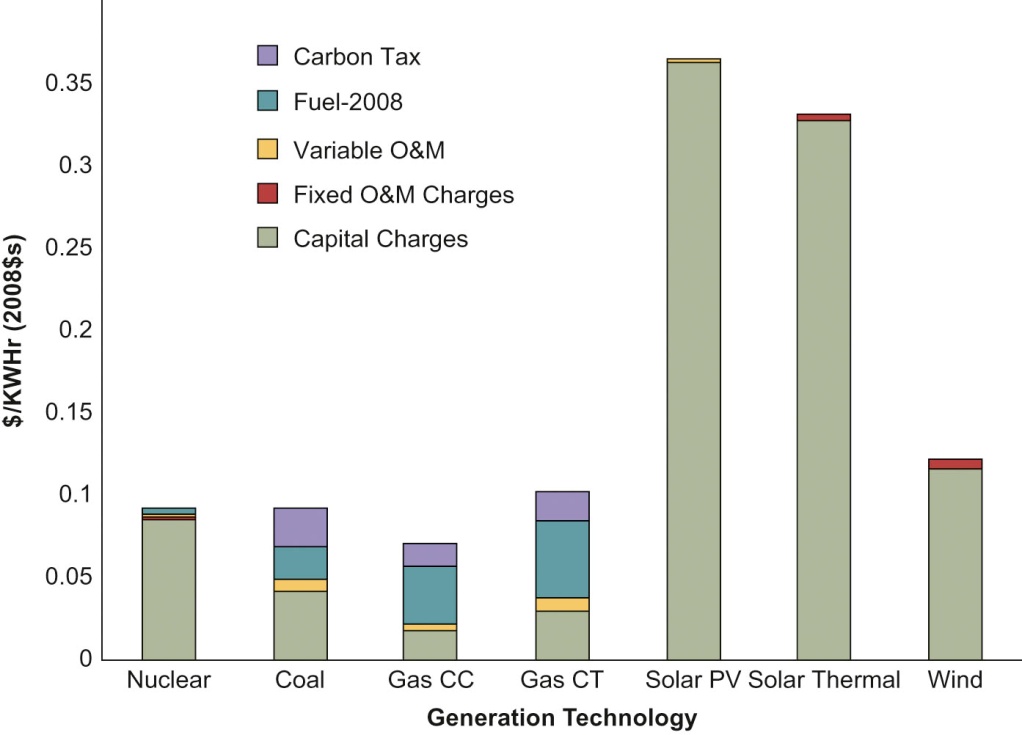 Courtesy of John Weyant, Stanford University
Fig03_06
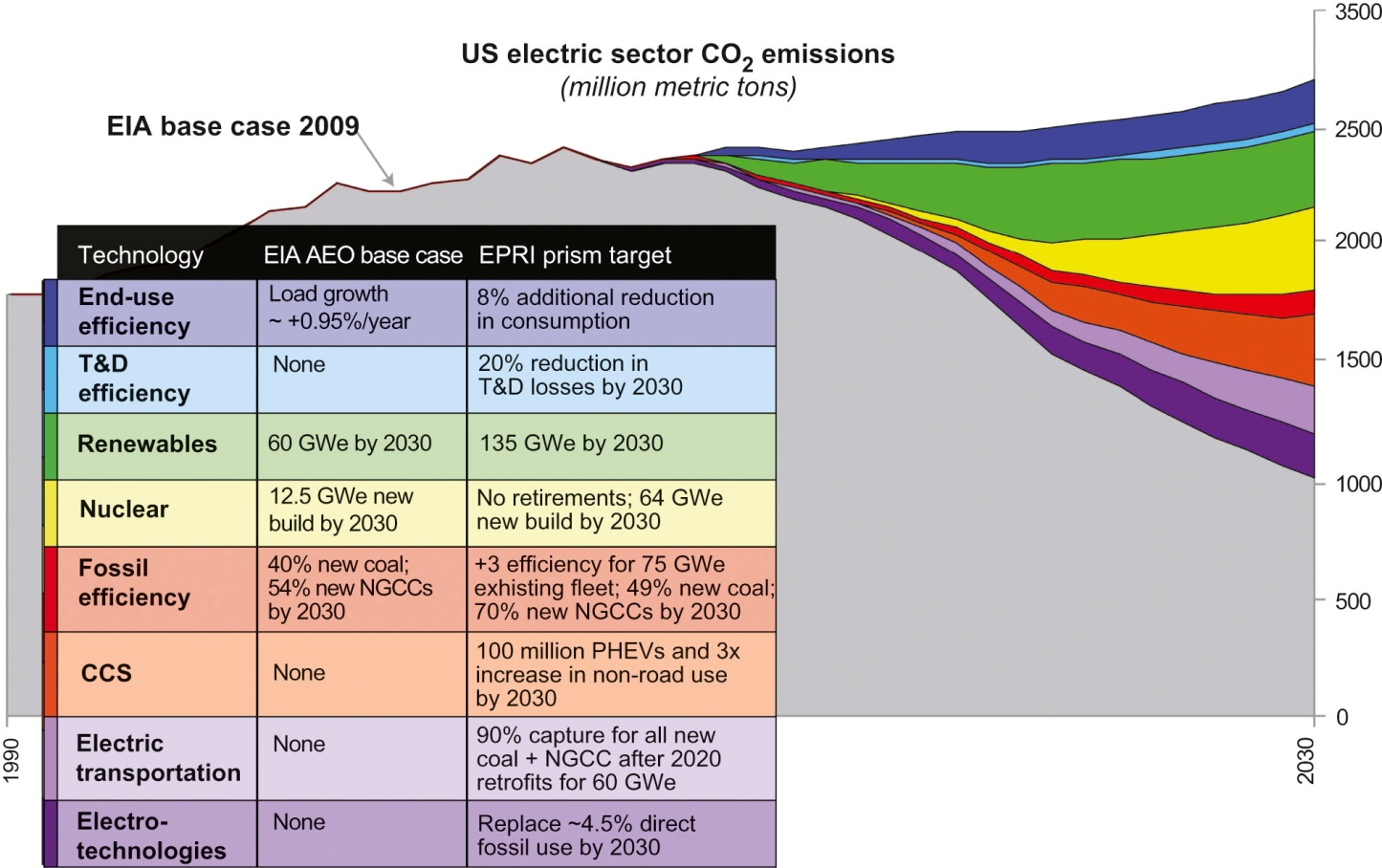 © Materials Research Society 2012